Lessons from Psalms #10:
Where is God?
Psalm 115
1 Not to us, LORD, not to us    but to your name be the glory,    because of your love and faithfulness.
2 Why do the nations say,    “Where is their God?”3 Our God is in heaven;    he does whatever pleases him.
Psalm 115:1-3 (NIV)
Let’s Pray…
Psalm 115
Where is God?
1 Not to us, Lord, not to us    but to your name be the glory,    because of your love and faithfulness.
2 Why do the nations say,    “Where is their God?”
"This was the whole point of pagan idolatry. The Egyptians did not think that their gods actually lived in their idols, but they did think that idols gave them the kind of spiritual contact that would enable them to control their gods." "God will not be manipulated. When he commands us not to make idols, he is saying that he 'will not be captured, contained, assigned or managed by anyone or anything, for any purpose'. God wants us to trust him and obey him, not use him."  
Philip Ryken
“Where is their God?”
3 Our God is in heaven;    he does whatever pleases him.
4 But their idols are silver and gold,    made by human hands.
5 They have mouths, but cannot speak,    eyes, but cannot see.
What about us?
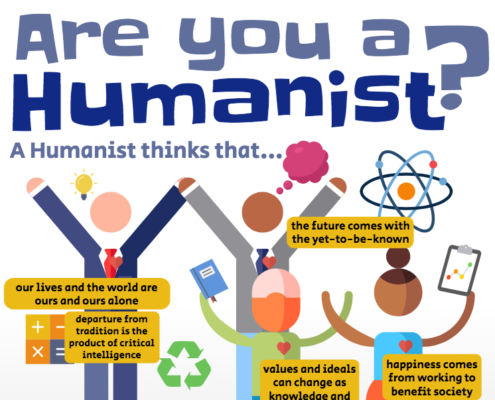 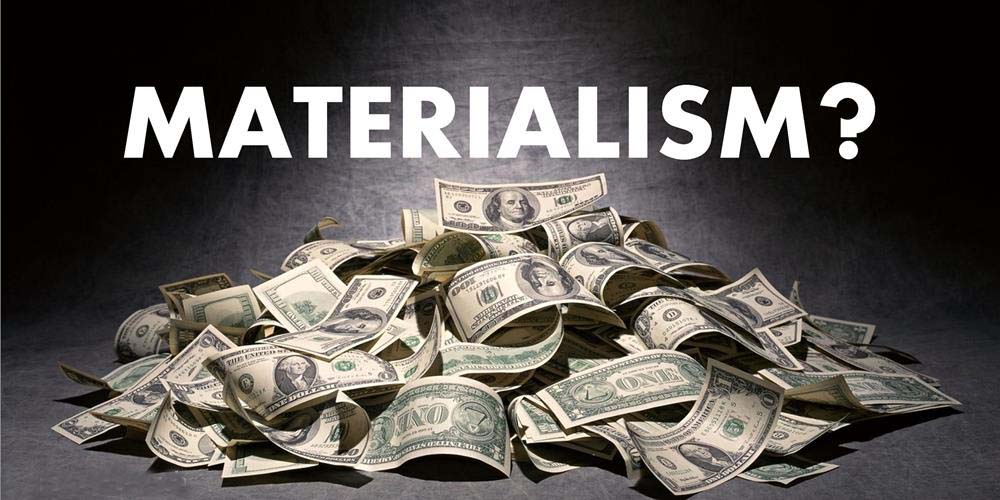 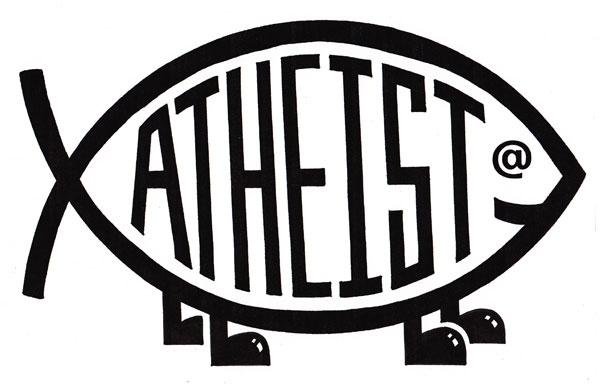 They have mouths, but cannot speak,  eyes, but cannot see.
6 They have ears, but cannot hear,    noses, but cannot smell.
7 They have hands, but cannot feel,    feet, but cannot walk,
nor can they utter a sound with their throats.
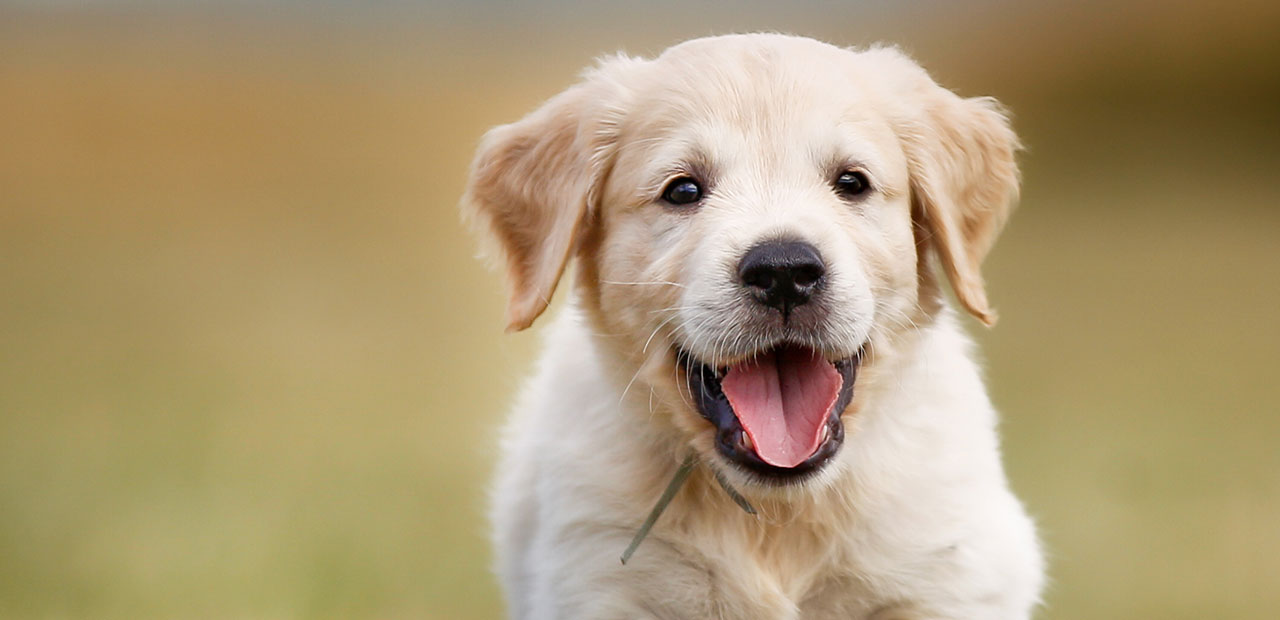 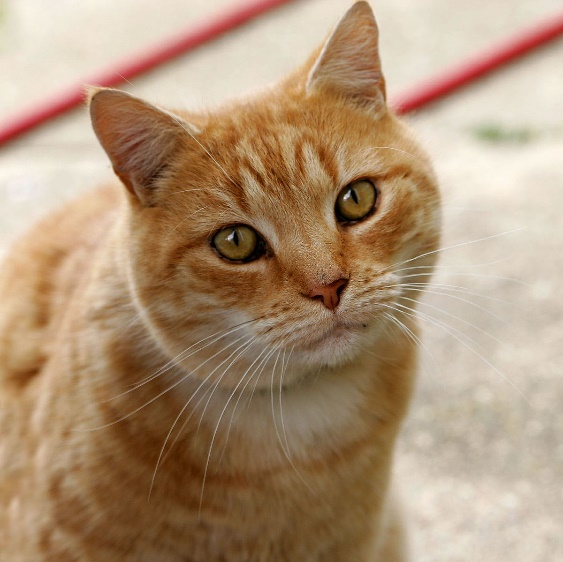 8 Those who make them will be like them,    and so will all who trust in them.
“You shall not bow down to them or worship them; for I, the LORD your God, am a jealous God, punishing the children for the sin of the parents to the third and fourth generation of those who hate me,”
Exodus 20:5
“but showing love to a thousand generations of those who love me and keep my commandments.” 
Exodus 20:6
“You who fear him, trust in the LORD—    he is their help and shield.”
Psalm 115:11 (NIV)
14 May the Lord cause you to flourish,    both you and your children.15 May you be blessed by the Lord,    the Maker of heaven and earth.
16 The highest heavens belong to the Lord,    but the earth he has given to mankind.
Where is God?
17 It is not the dead who praise the Lord,    those who go down to the place of silence;18 it is we who extol the Lord,    both now and forevermore.
    Praise the Lord.
Where is God?
Our God is in heaven;    He does whatever pleases him.
Lessons from Psalms #10:
Where is God?
Psalm 115